Exploring the Impact of Slogans in Advertising
Unveiling the Power Behind Memorable Catchphrases
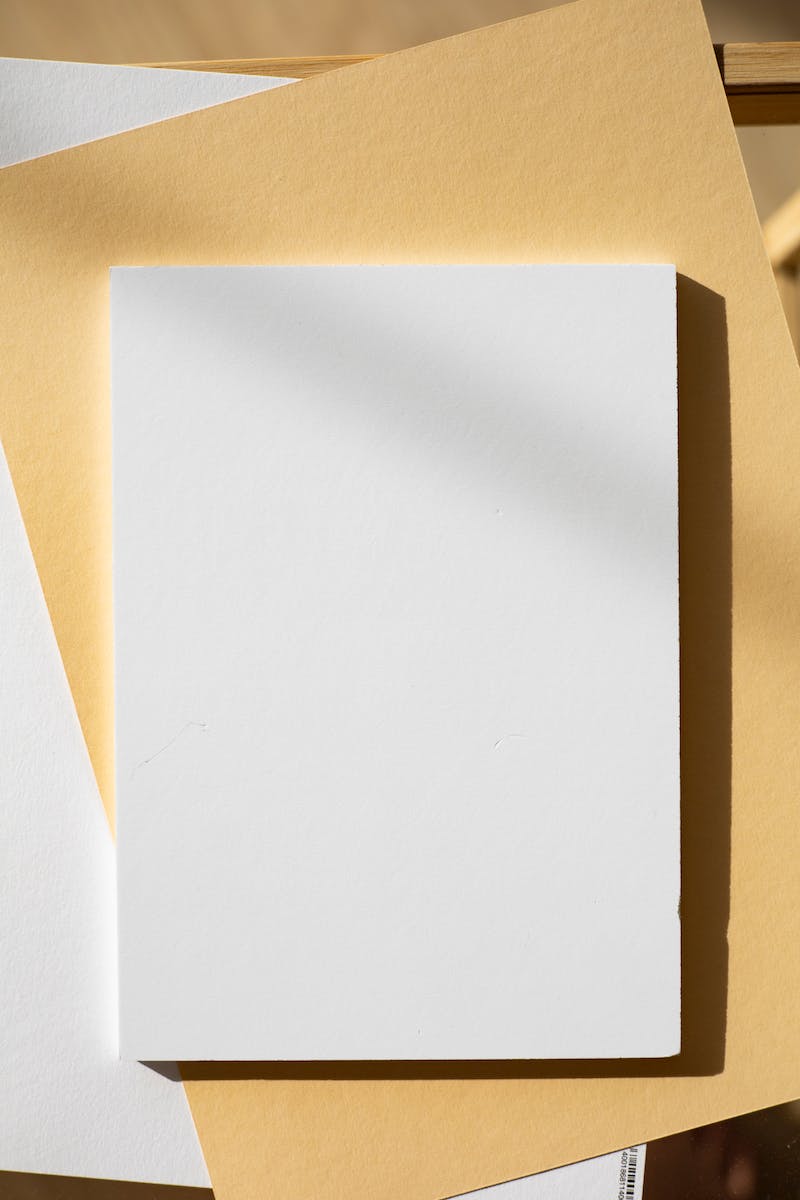 Introduction to Slogans
• Definition: A slogan is a memorable phrase used in advertising.
• Purpose: To convey a brand's message effectively and leave a lasting impression.
• Effectiveness: Well-crafted slogans can significantly enhance brand awareness and customer loyalty.
• Examples: 'Just Do It' (Nike), 'Think Different' (Apple), 'I'm Lovin' It' (McDonald's)
Photo by Pexels
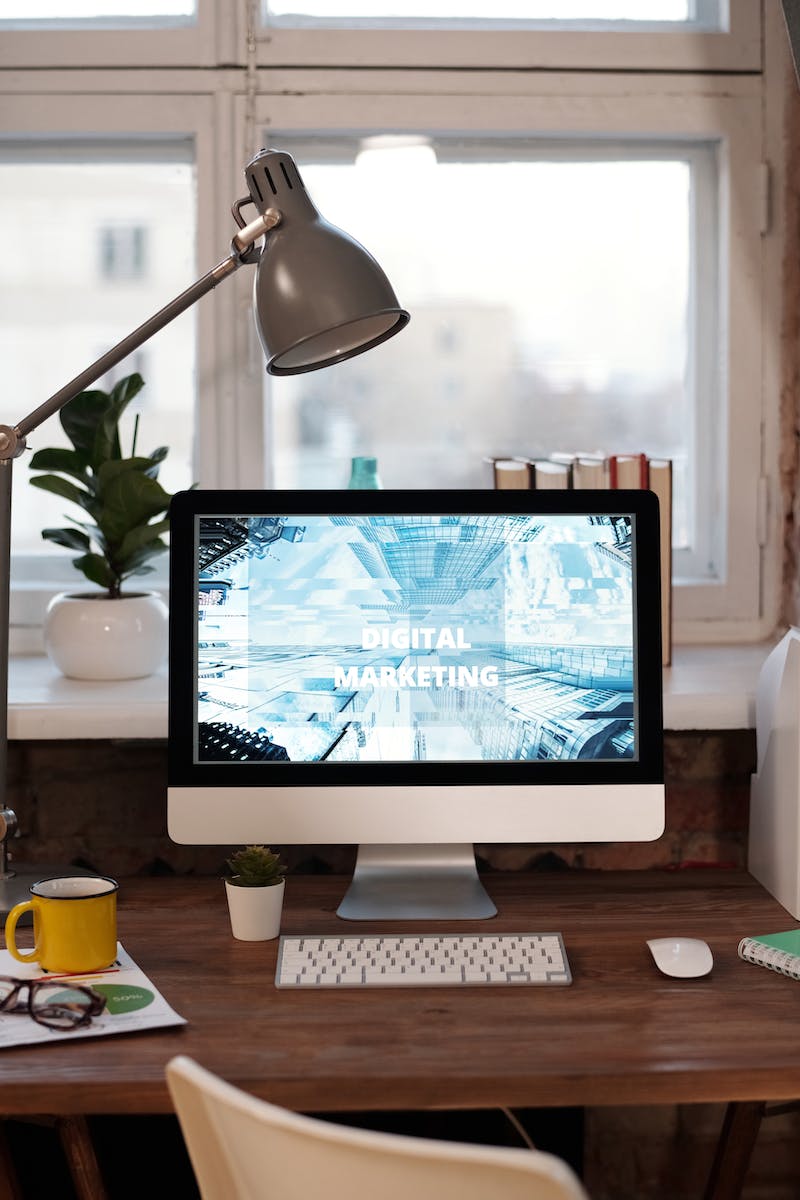 The Psychology of Slogans
• Emotional Appeal: Slogans often evoke specific emotions to connect with consumers on a deeper level.
• Memorability: Catchy and rhythmic slogans increase the likelihood of recall and brand recognition.
• Differentiation: Unique slogans help brands stand out from the competition and establish a distinct identity.
• Target Audience: Successful slogans align with the values and aspirations of the intended consumer base.
Photo by Pexels
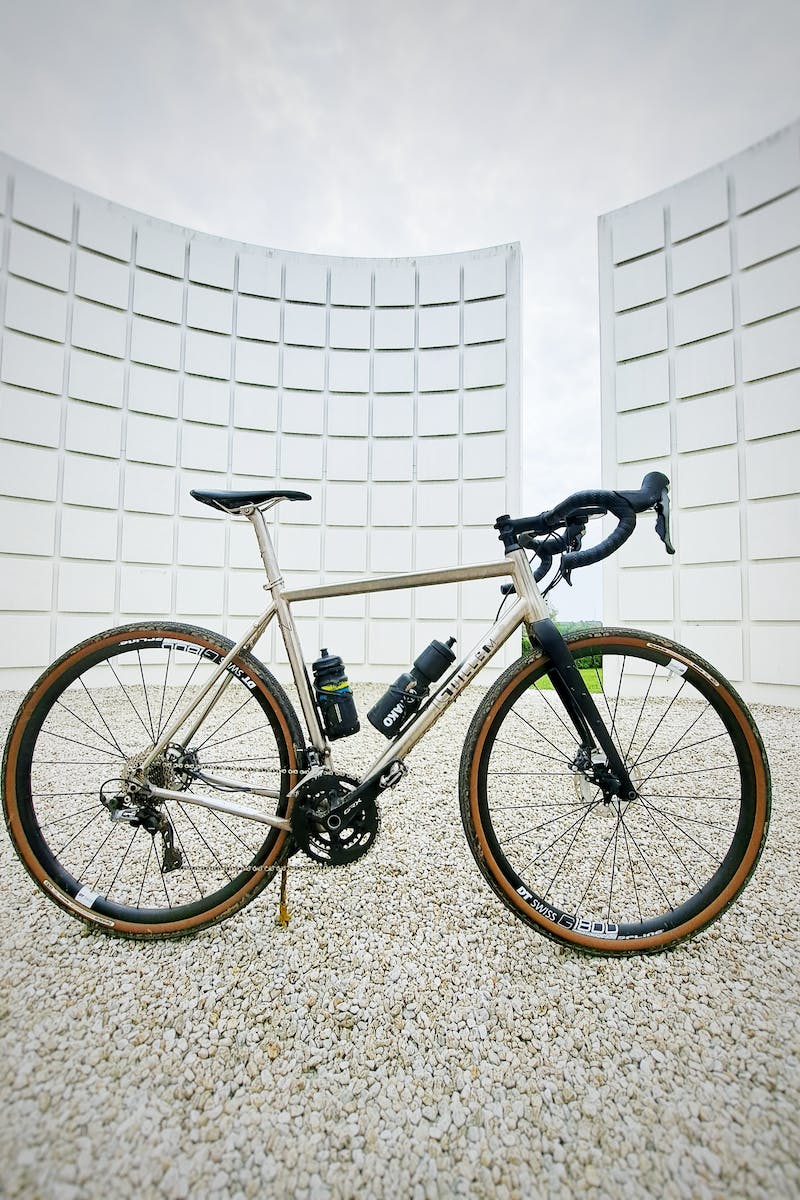 Elements of an Effective Slogan
• Simplicity: Slogans should be concise, easily understandable, and relatable.
• Relevance: The message conveyed by a slogan should align with the brand's values and offerings.
• Memorability: A memorable slogan enhances brand recall and fosters a long-lasting impression.
• Distinctiveness: Unique wordplay, rhyme, or cultural references make slogans stand out from competitors.
Photo by Pexels
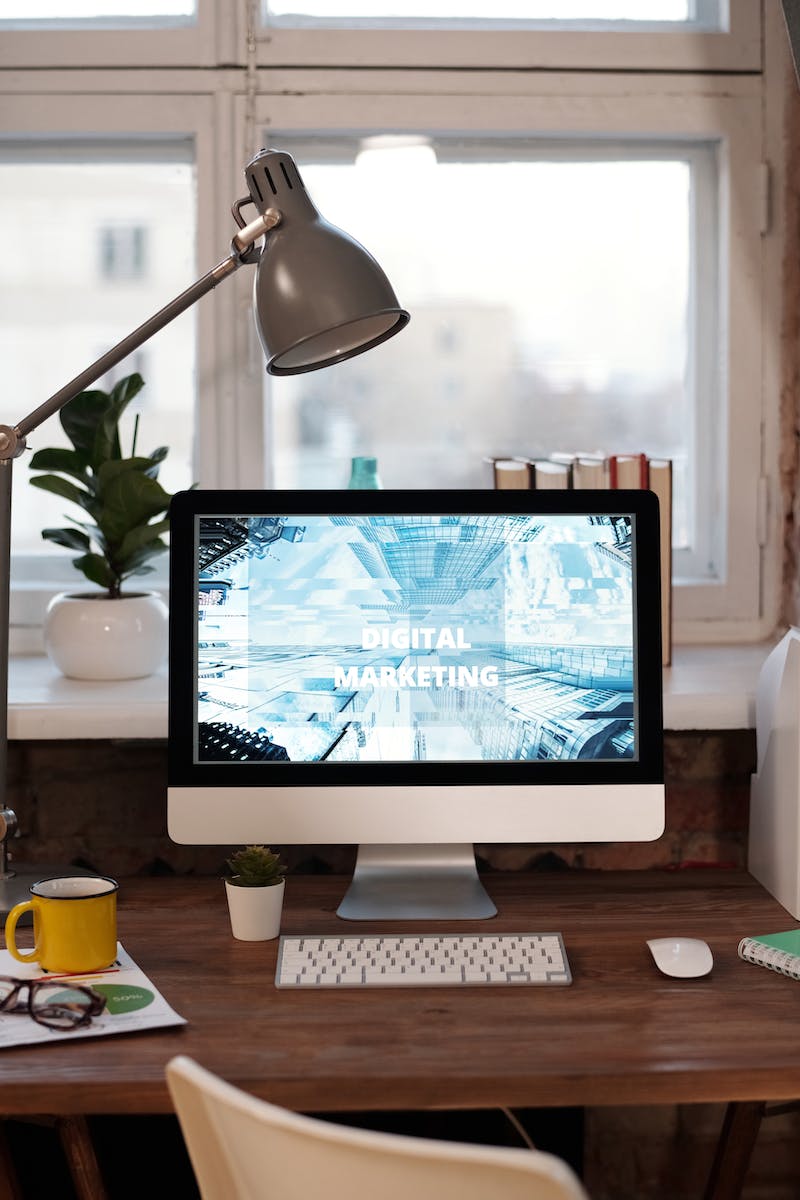 Case Study: Successful Slogans
• Nike – 'Just Do It'
• Apple – 'Think Different'
• McDonald's – 'I'm Lovin' It'
• These slogans exemplify the remarkable success achieved through compelling and resonating brand messages.
Photo by Pexels
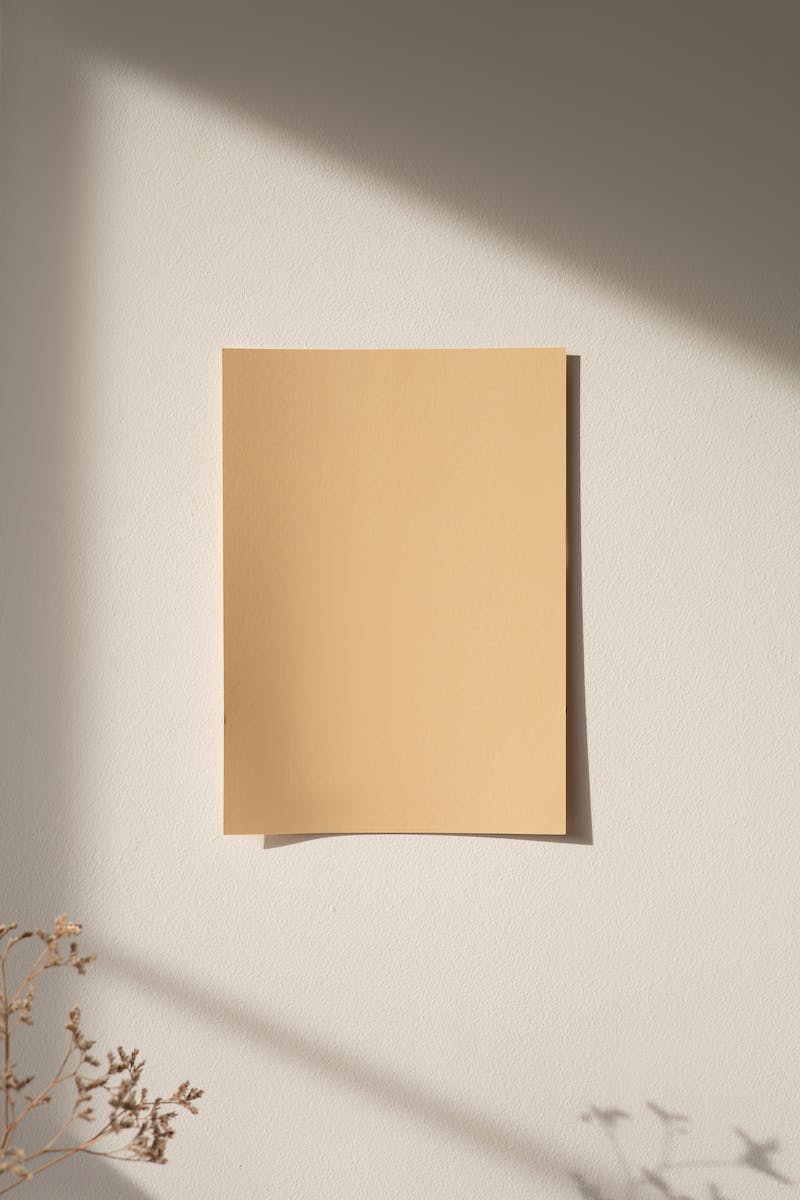 Future Trends in Slogans
• Personalization: Customized slogans tailored to individual customers for enhanced engagement.
• Branding Beyond Products: Slogans shifting focus to encompass a brand's values, culture, and impact.
• Multimedia Integration: Slogans adapting to digital platforms, incorporating visuals and interactive elements.
• Cultural Sensitivity: Slogans reflecting diverse perspectives and promoting inclusivity.
Photo by Pexels